3. Přednáška – Tcp/ip
Teoretický modelISO OSI
V praxi využívaný
Model TCP/IP
TCP/IP
TCP/IP je sada protokolů pro komunikaci počítačů přes internet. 
Zapouzdření dat
Strana odesílatele
 každá vrstva přidá k datům kousek informace
Na straně příjemce je proces opačný
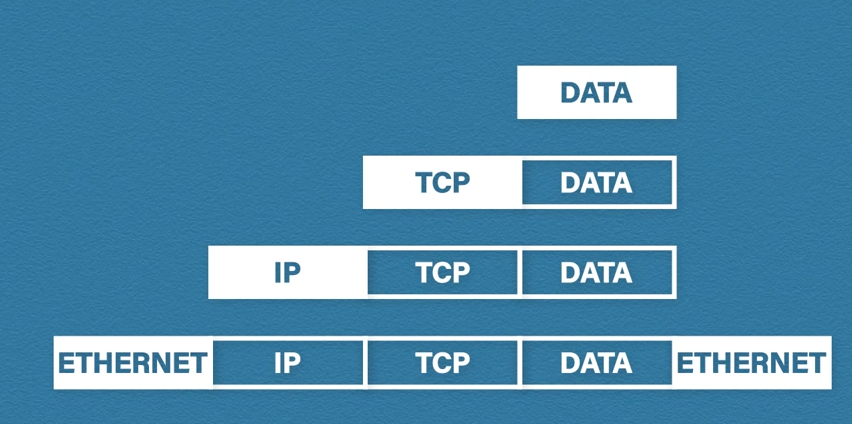 Segment
Packet
Rámec
Aplikační vrstva
Aplikace využívající přenos dat po síti

Příklady: Telnet, FTP, SSH, HTTP, DHCP, DNS atd…

Pro rozlišení aplikačních protokolů se využívají čísla portů
Aplikační vrstva – SMTP
Simple Mail Transfer Protocol
Pro rozesílání mailů
Používán mezi SMTP servery
Má dnes již mnoho vylepšení (ESMTP)
Vše definováno v několika RFC
https://cs.wikipedia.org/wiki/Simple_Mail_Transfer_Protocol
Aplikační vrstva – HTTP
Hyper Text Transfer Protocol
Pro komunikaci s WWW servery
Vše definováno v několika RFC
https://cs.wikipedia.org/wiki/Hypertext_Transfer_Protocol
Aplikační vrstva – HTTPS
Hyper Text Transfer Protocol Secured
Pro zabezpečenou komunikaci s WWW servery
V podstatě se jedná jen o zapouzdření HTTP do TLS
Více protokolů zvolilo podobný způsob zapezpečení
https://cs.wikipedia.org/wiki/Transport_Layer_Security
Relační vrstva – SSL/TLS
Transport Layer Security
Šifrovaná komunikace end-to-end
Funguje nad transportní vrstvou ISO/OSI
https://cs.wikipedia.org/wiki/Transport_Layer_Security
Transportní vrstva
Vrstva zajištující kontrolu celistvosti dat
TCP 
https://cs.wikipedia.org/wiki/Transmission_Control_Protocol
Checksum 
Sekvenční číslo – fragmentace dat (správné seřazení packetů)
Potvrzovaní packetů (ACK) 
3-Way Handshake

UDP
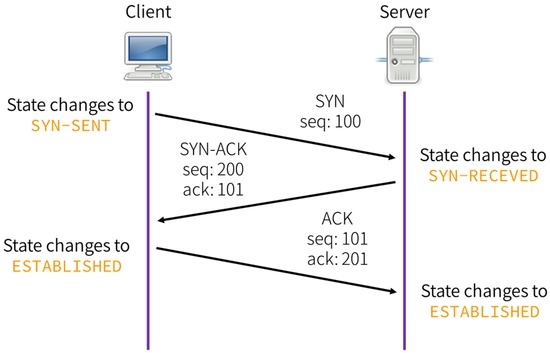 Síťová vrstva
Vrstva zajišťující síťovou adresaci, směrování

Protokoly: IP, ARP, RARP, ICMP…
https://cs.wikipedia.org/wiki/Internet_Protocol
https://cs.wikipedia.org/wiki/IP_pomoc%C3%AD_po%C5%A1tovn%C3%ADch_holub%C5%AF
IP – Internet Protocol
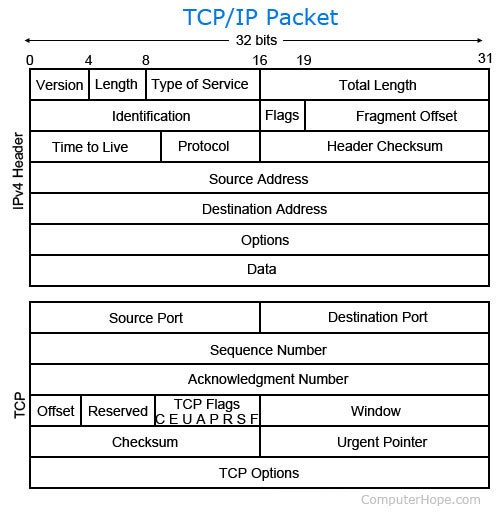 Definuje strukturu IP diagramů

Adresování

Směrování

Fragmentace a sestavení packetů
IPv4
Protokol přepravující data bez záruky (záruku zajišťuje vyšší vrstva)
Poskytuje 232  cca 4 miliardy adres
32 bitová adresa IPv4
Maska a podsíťování

Adresy v4
127.0.0.0 – Loopback
.255 – Broadcast
.0 – síť

Privátní adresy v4
10.0.0.0
192.168.0.0
172.16.0.0
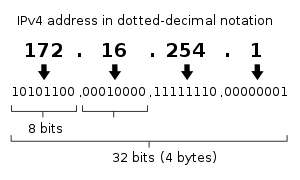 IPv6
Rozšíření adresního prostoru - 2128 
Každé zařízení bude mít svou vlastní IP adresu v6
Vysokorychlostní přenášení dat
Jednodušší směrování

Adresa v6 = 128 bitů
Speciální adresy

Druhy:
unicast adresy
multicast adresy
anycast adresy
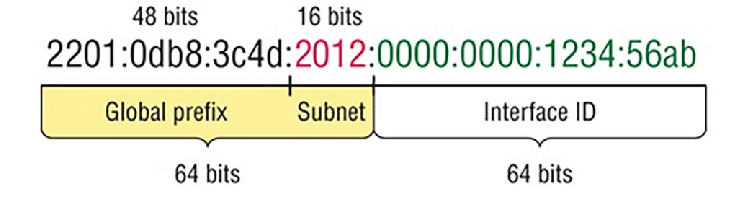 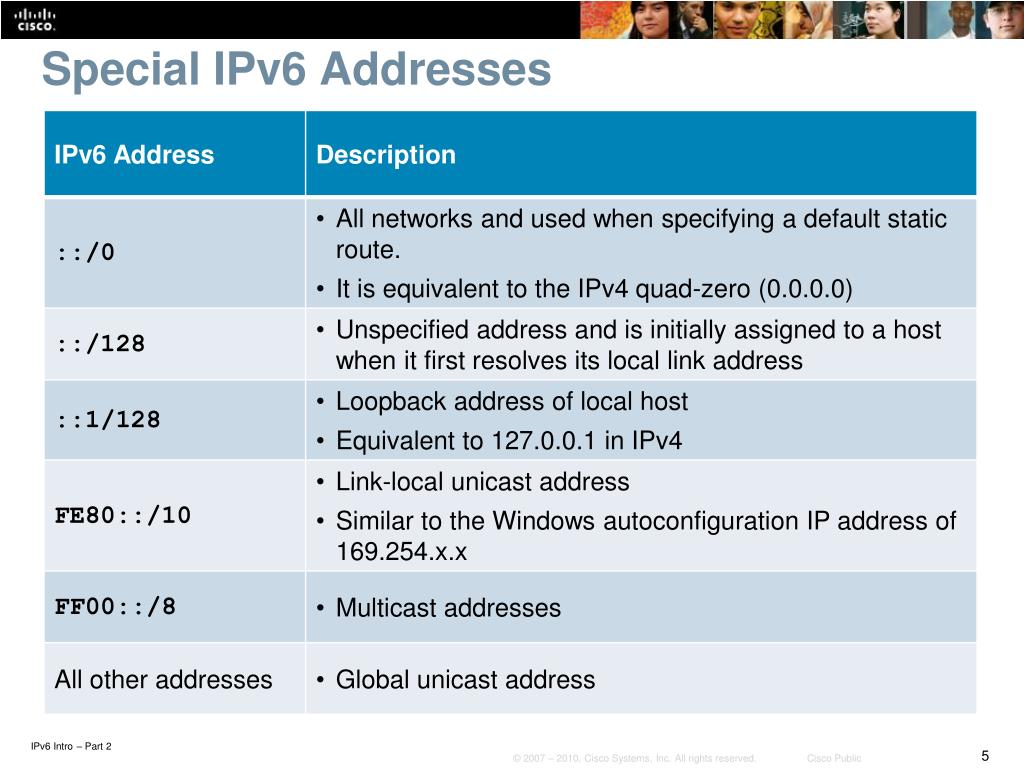 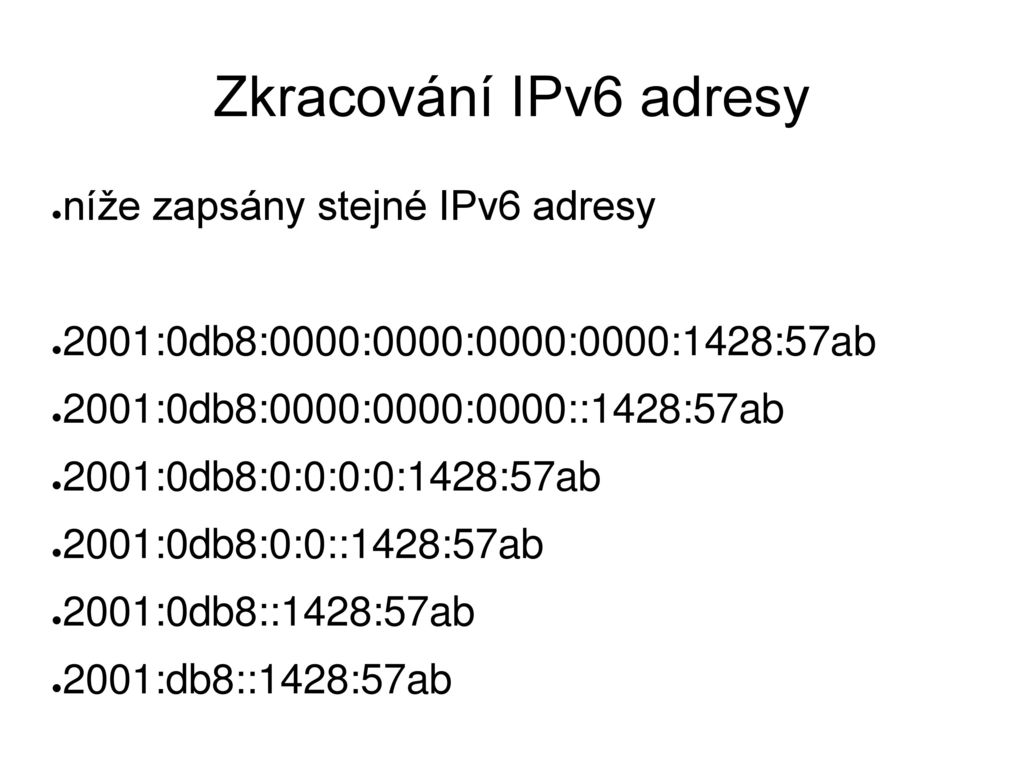 Vrstva síťového rozhraní
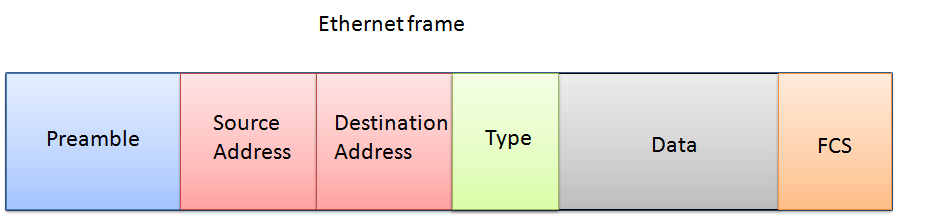 Zajišťuje přenos rámců 
Definuje metody přístupů na medium
Seminář
zdroje
http://ijs2.8u.cz/index.php?option=com_content&view=article&id=15&Itemid=121
https://www.mdpi.com/2076-3417/6/11/358/htm
https://medium.com/@gokhankosem/ipv6-address-types-975c502f9475
https://slideplayer.cz/slide/12257150/
https://www.researchgate.net/figure/Global-unicast-IPv6-address_fig1_329550931
https://reaper81.wordpress.com/tag/preamble/